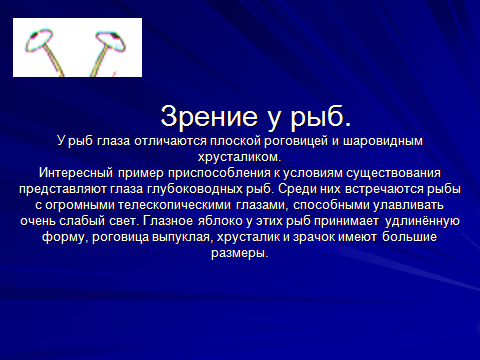 У так называемой четырёхглазой рыбы, охотящейся за добычей на поверхности воды, зрачок вытянут в вертикальном направлении. Роговица разделена горизонтальной плоскостью на верхний и нижний отделы. Когда рыба плавает на поверхности, верхняя часть её глаза способна обозревать воздушную среду, а нижняя – водную.
Мозаичное зрение.Многие членистоногие имеют хорошо развитые органы зрения.Глаза у них, как правило сложные: состоят из большого числа простых глазков.
Например, в сложных глазах рака около 3 тыс. простых глазков. Простые глазки отделены друг от друга клетками с чёрным веществом. Каждый глазок воспринимает какую – то часть предмета, а вместе – весь предмет. Зрение членистоногих называют мозаичным: изображение предмета складывается из отдельных частичных изображений. 
Некоторые членистоногие (например, пчёлы) наряду со сложными глазами имеют простые глаза, а другие (например, паук – крестовик) – только простые. У ряда представителей глаза отсутствуют.